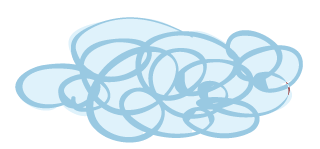 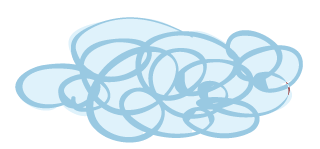 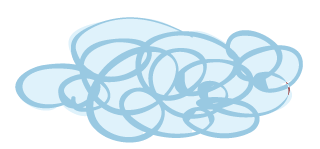 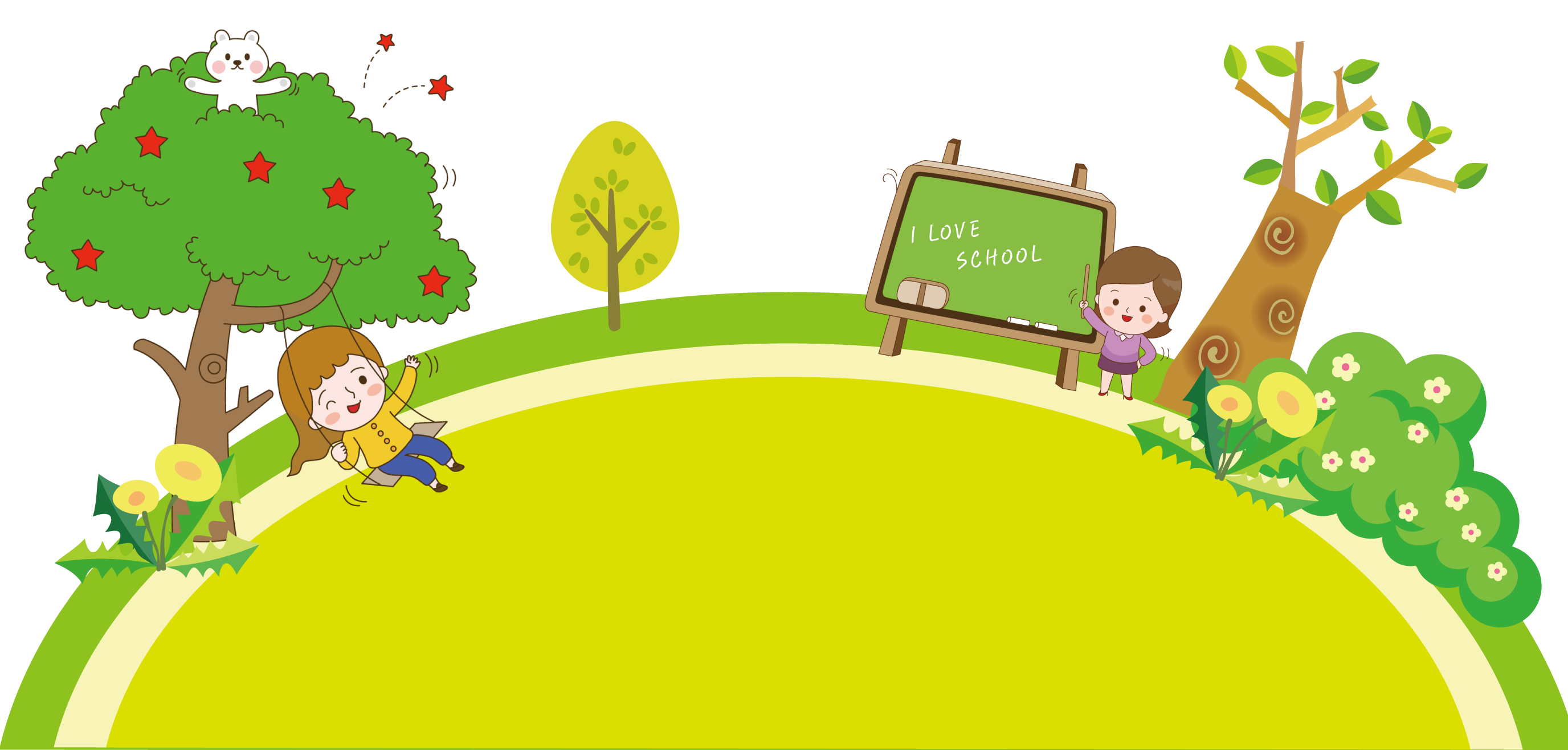 CHỦ ĐỀ 2:CUỘC SỐNG TƯƠI ĐẸP
GV Thực hiện: Phan Thị Kim Cẩn
 THCS Hoài Thanh Tây
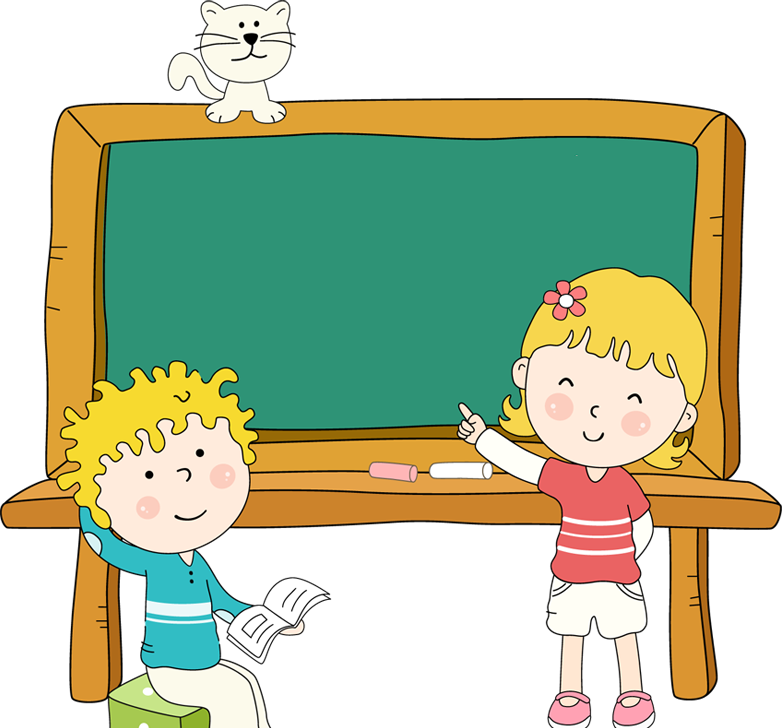 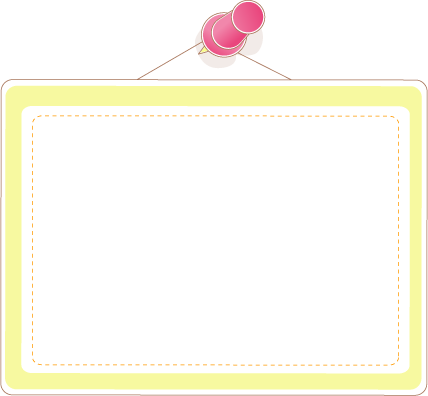 Nghe và cảm nhận bài hát “Tuổi đời mênh mông”
HOẠT ĐỘNG KHỞI ĐỘNG
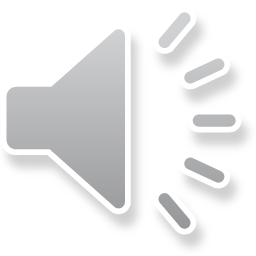 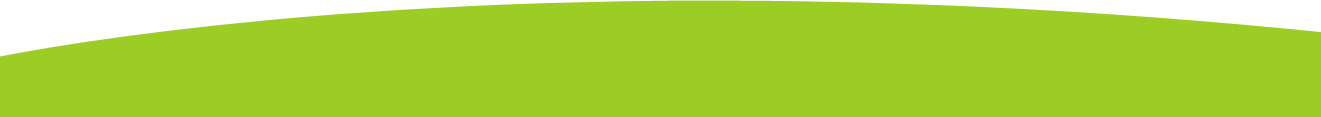 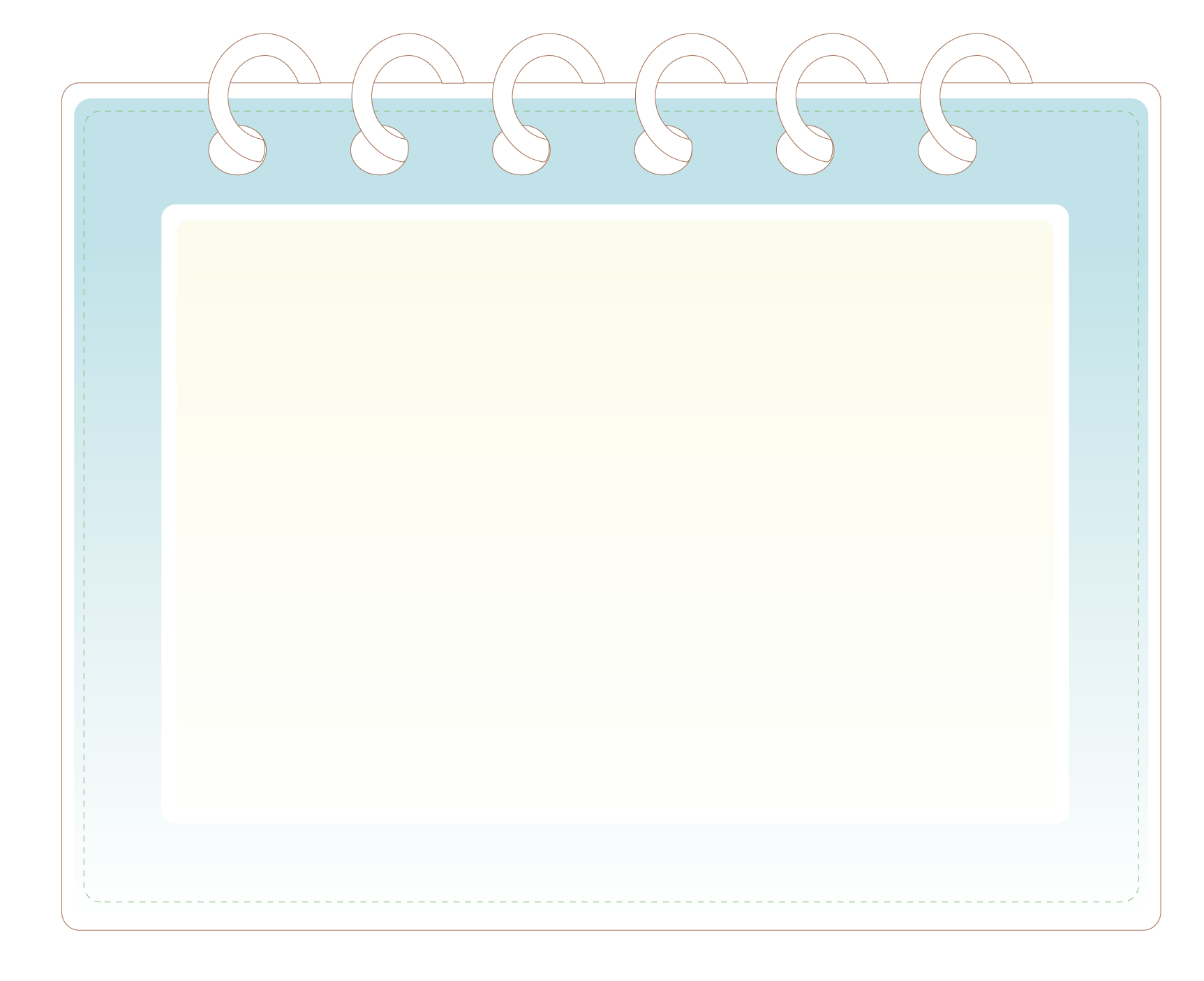 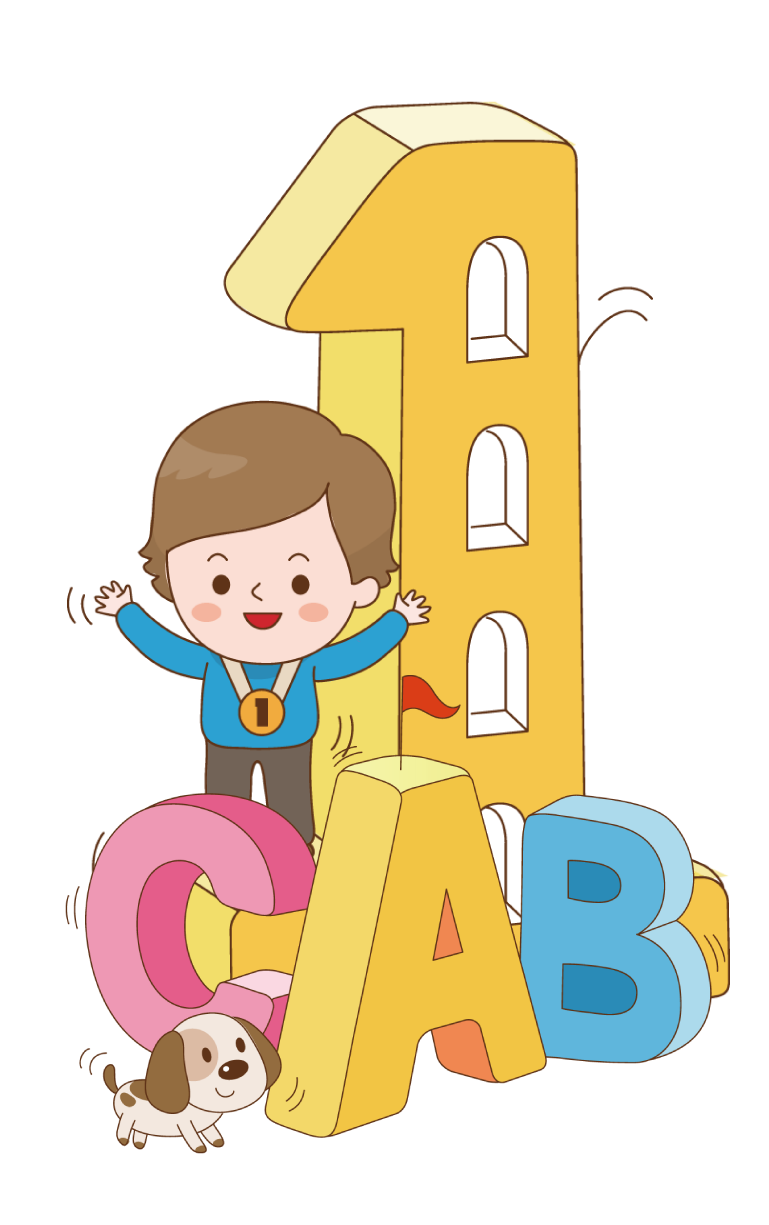 TIẾT 5:
HỌC HÁT:
 ĐỜI SỐNG KHÔNG GIÀ VÌ CÓ CHÚNG EM
Nhạc và lời: Trịnh Công Sơn
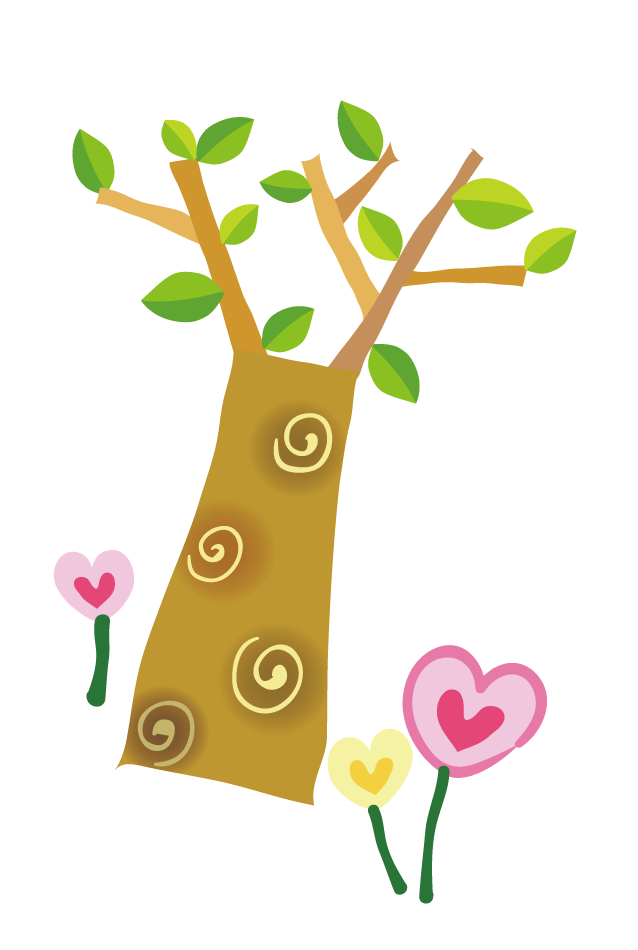 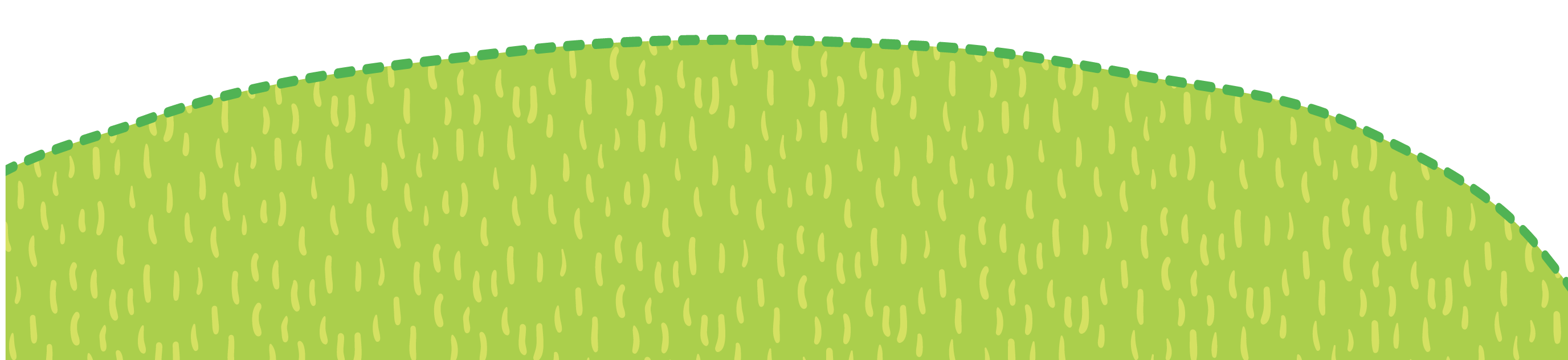 HÌNH THÀNH KIẾN THỨC MỚI
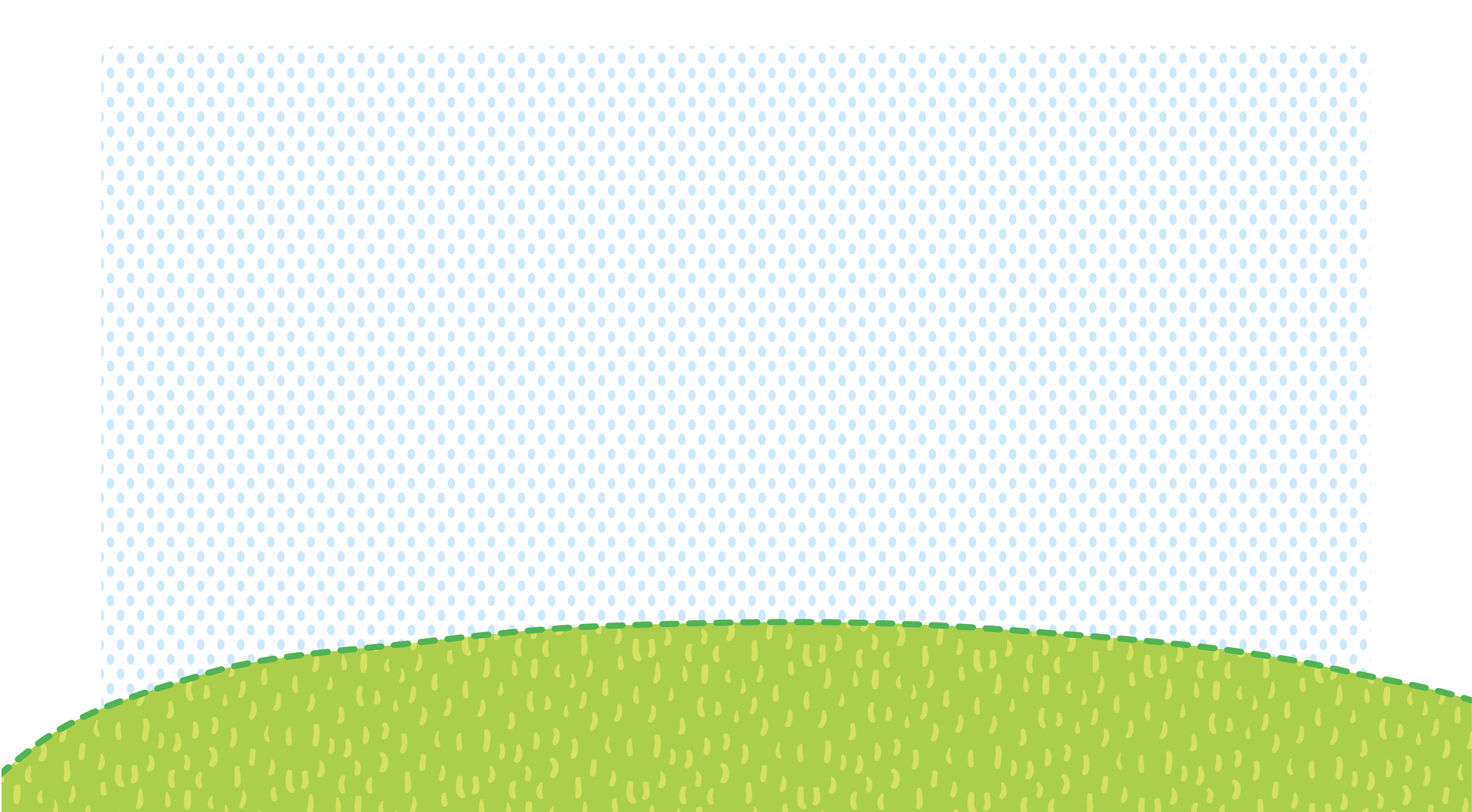 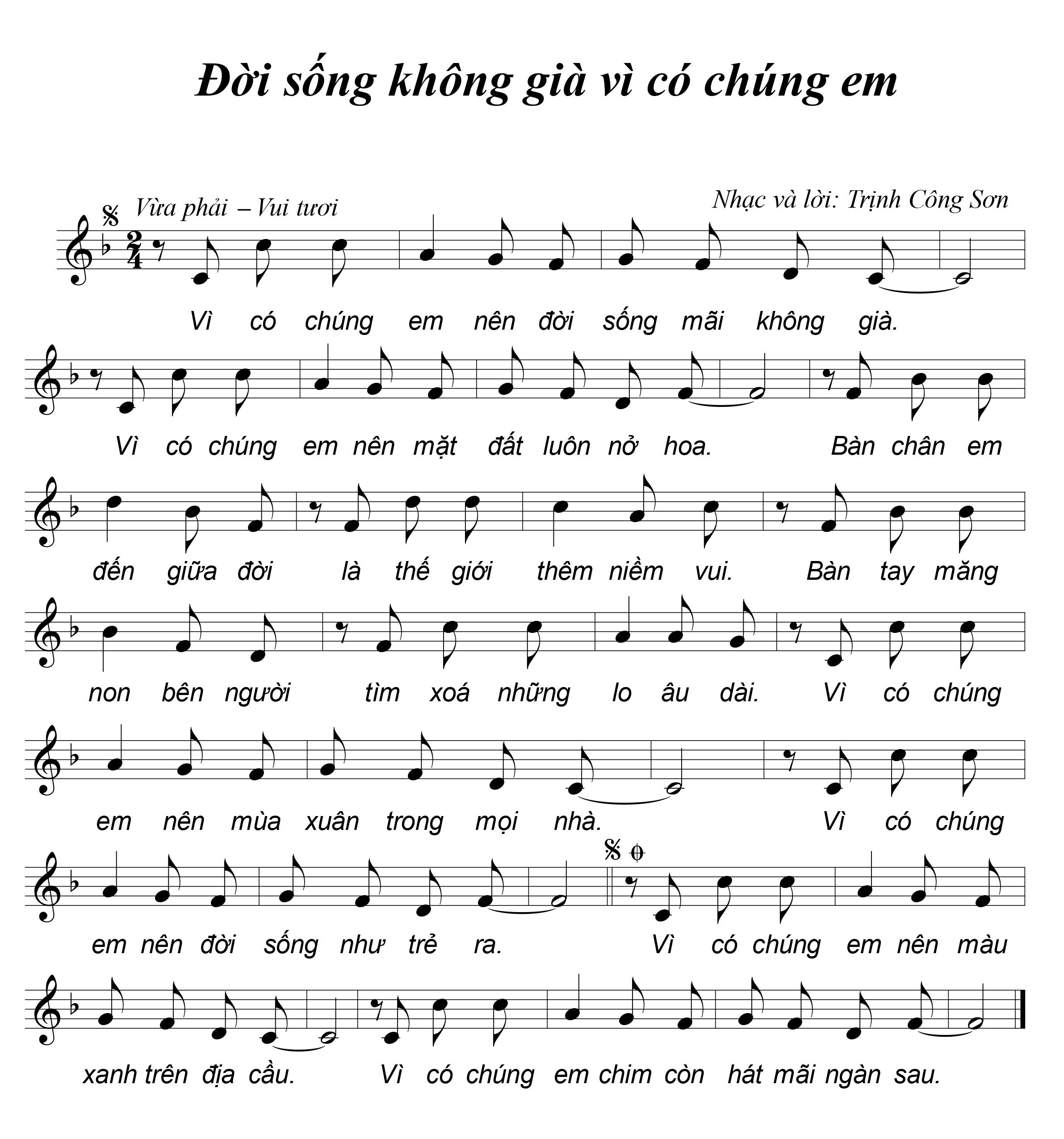 Hãy lắng nghe, vỗ tay nhẹ nhàng để cảm nhận nhịp điệu của bài hát nhé!
https://www.youtube.com/watch?v=NyCFx5WuOLc
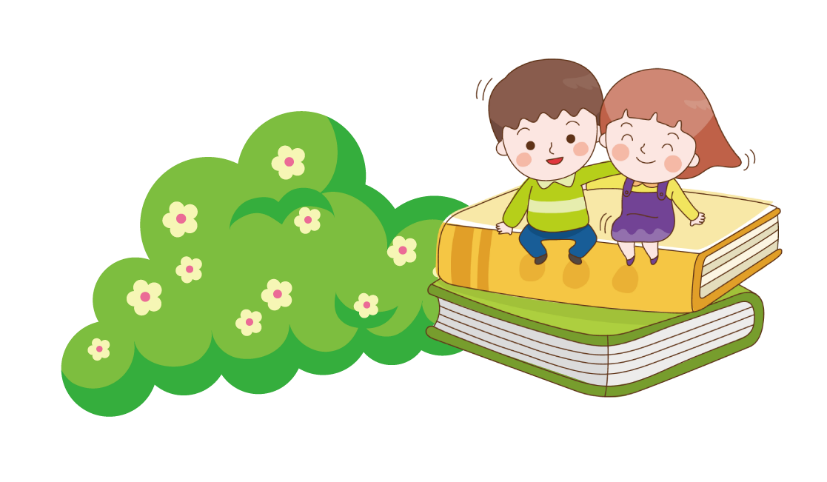 1. Đôi nét về nhạc sĩ Trịnh Công Sơn
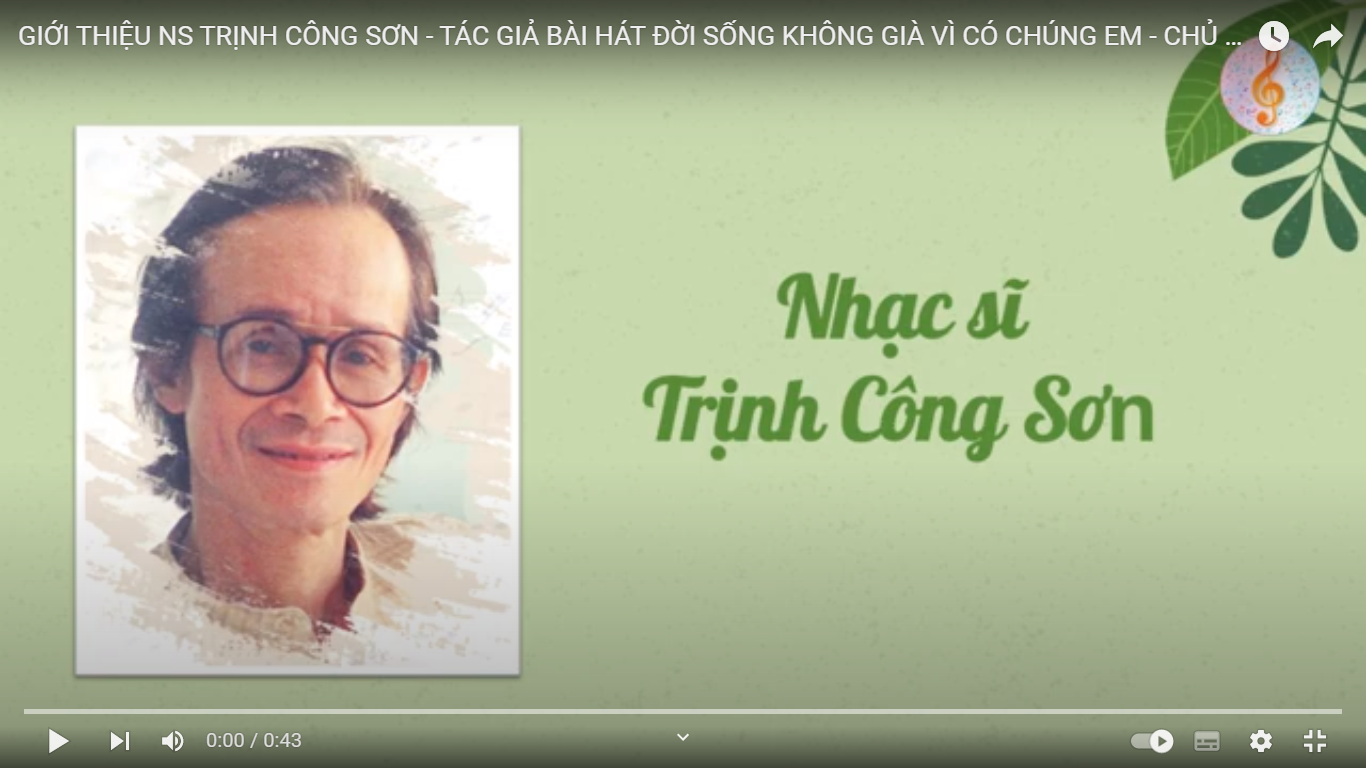 https://www.youtube.com/watch?v=T0zDK8f6EAI
2. Tìm hiểu bài hát
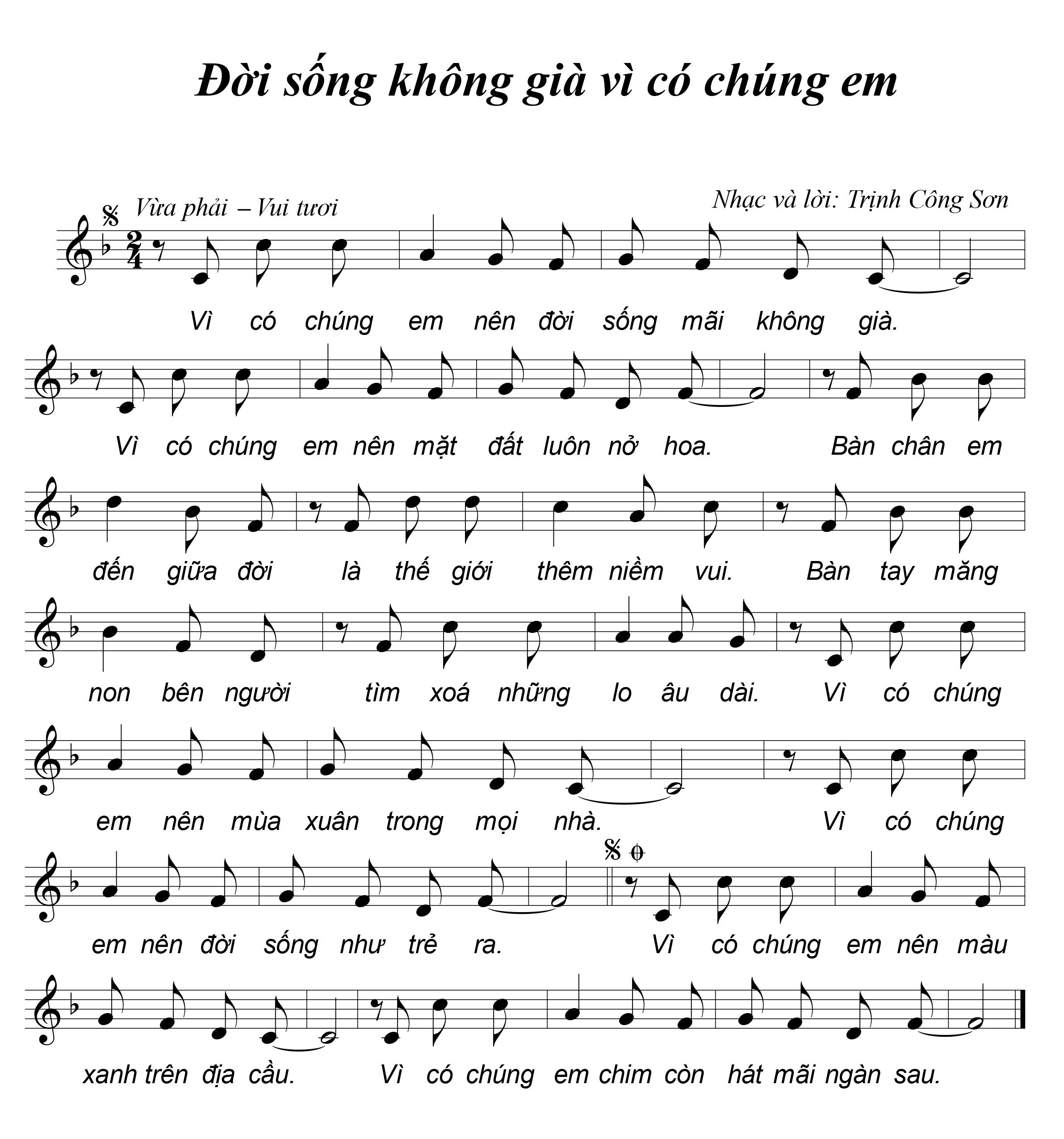 * Bài hát được viết ở nhịp gì?
- Nhịp 2/4
* Nội dung ,tính chất của bài hát ?
- Bài hát nhịp điệu vừa phải, giai điệu vui tươi, nhịp nhàng, lời ca trong sáng, thể hiện tình cảm vô tư, hồn nhiên, những ước mơ tươi đẹp của tuổi học trò
* Chia đoạn, chia câu hát
1 đoạn-  Gồm 4 câu hát
Câu 1: Vì có chúng em......nở hoa
Câu 2: Bàn chân......âu dài
Câu 3: Vì có chúng em......trẻ ra
Câu 4: Vì có chúng em.....ngàn sau
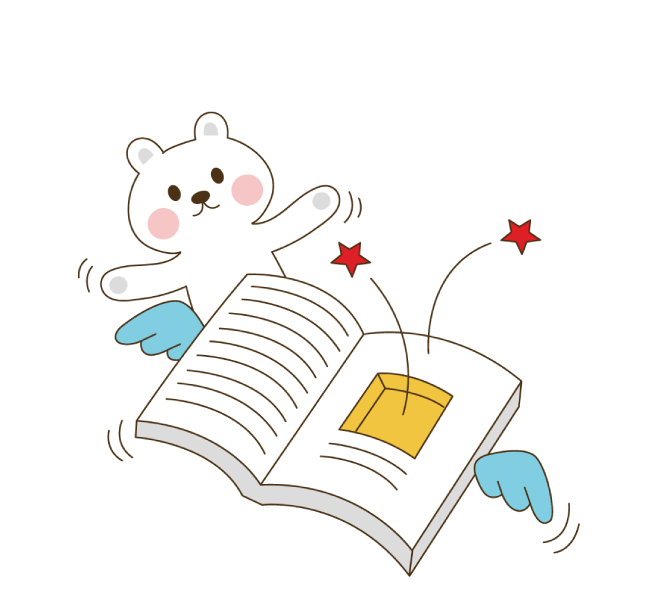 KHỞI ĐỘNG GIỌNG
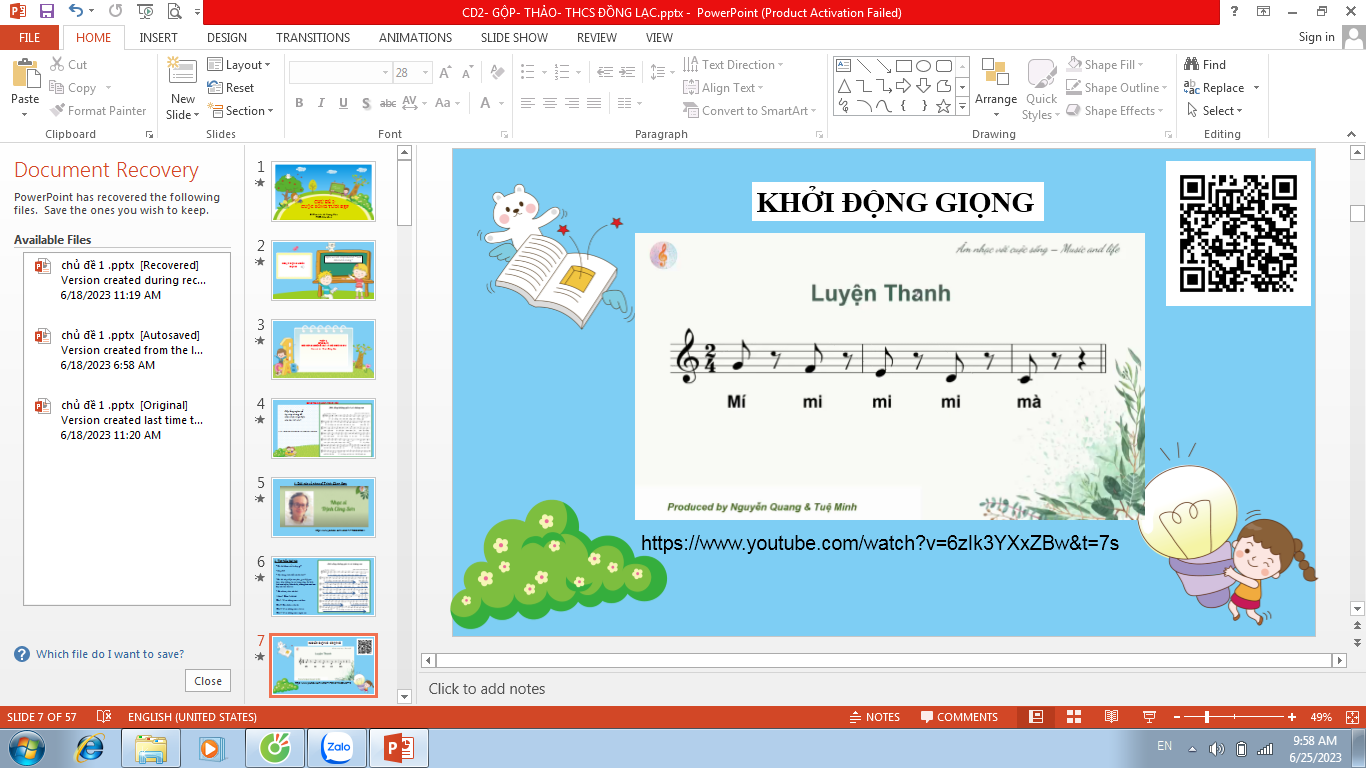 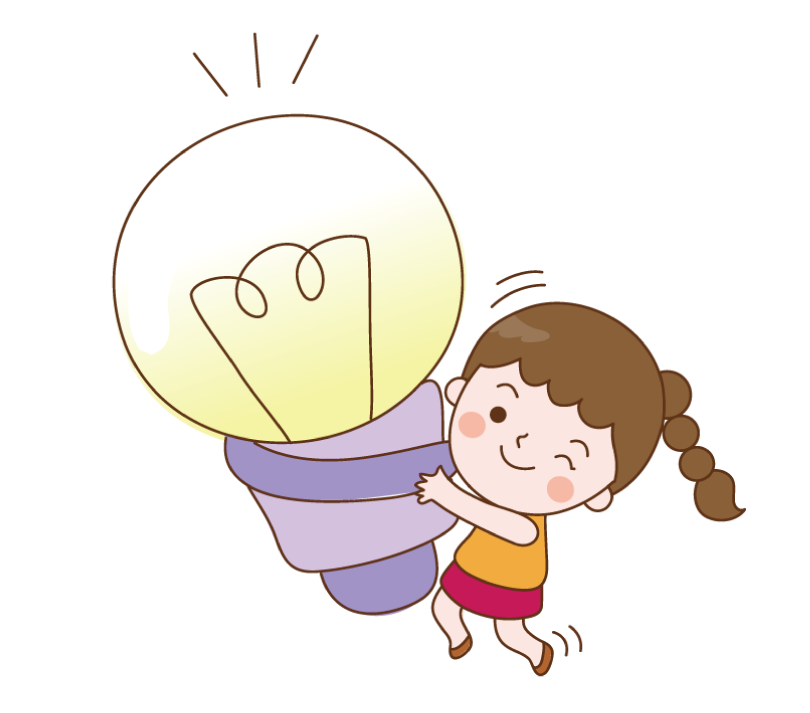 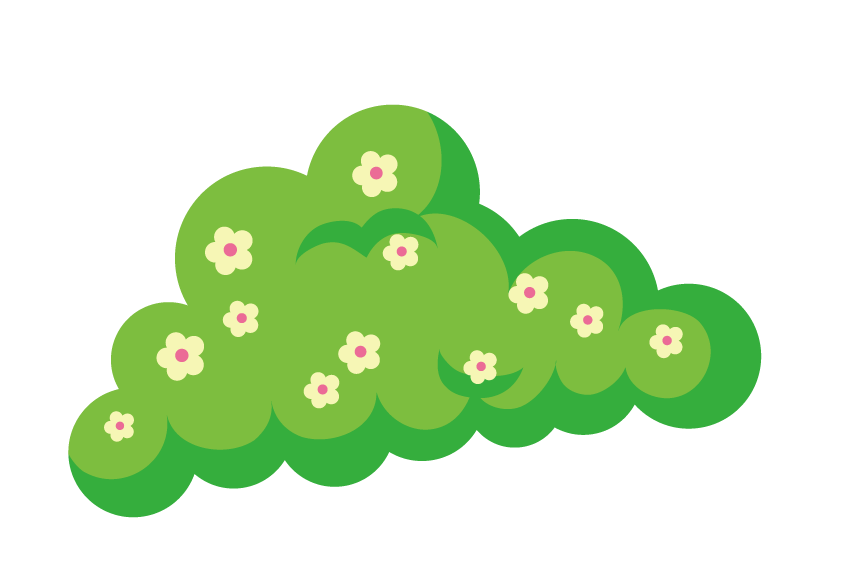 https://www.youtube.com/watch?v=fBdaWZQ9Xds
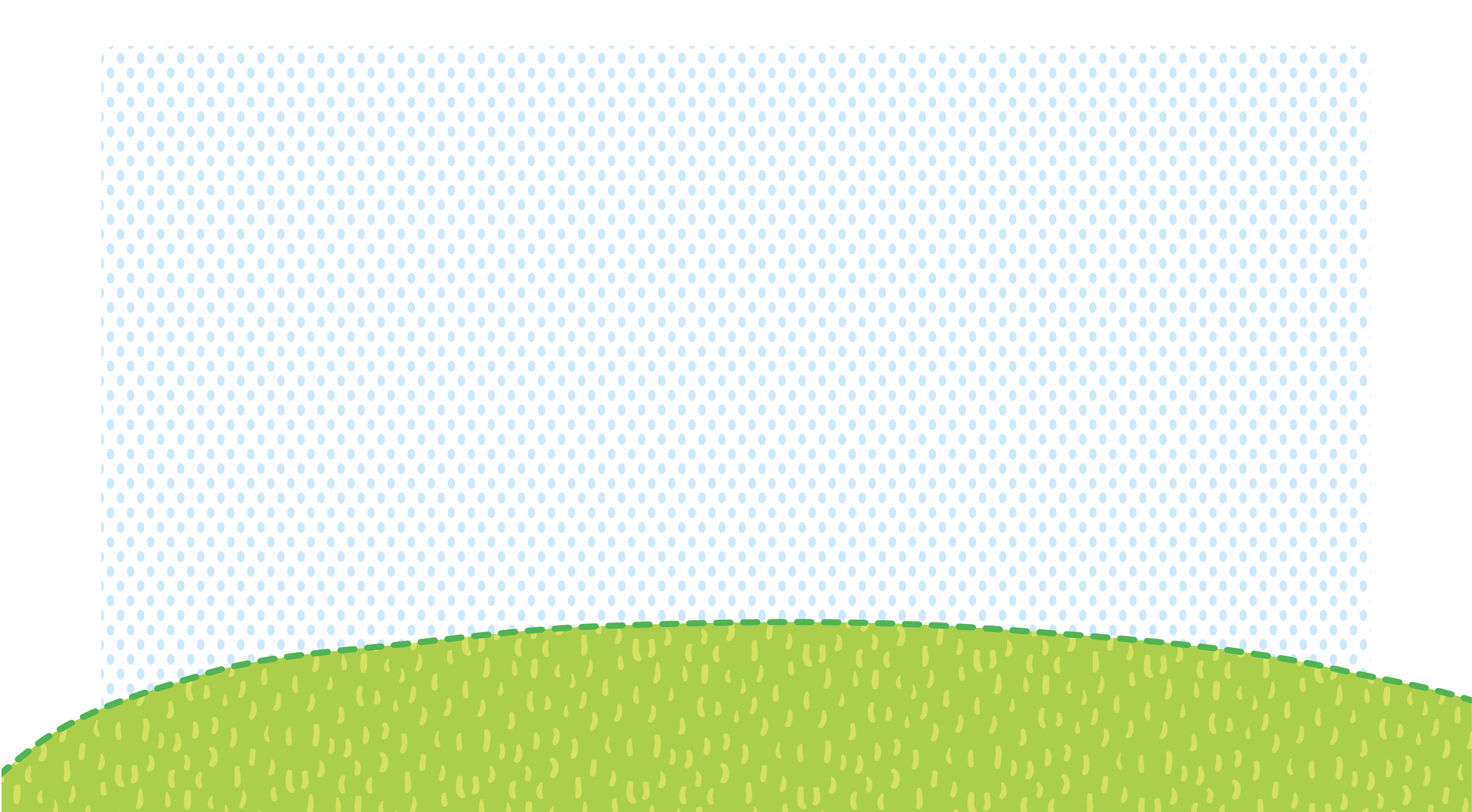 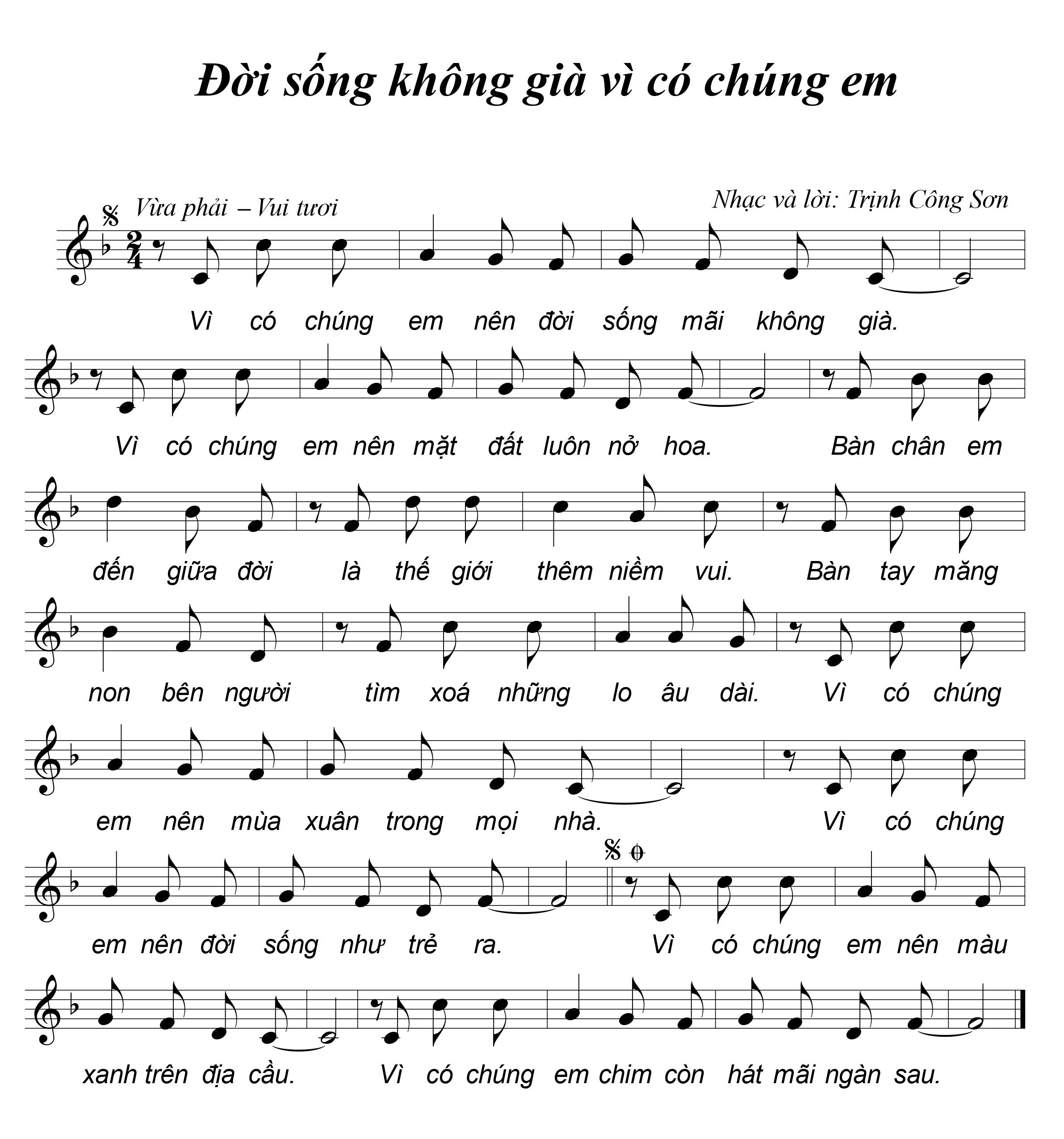 HỌC HÁT TỪNG CÂU
https://www.youtube.com/watch?v=jFfhjWhlJrg
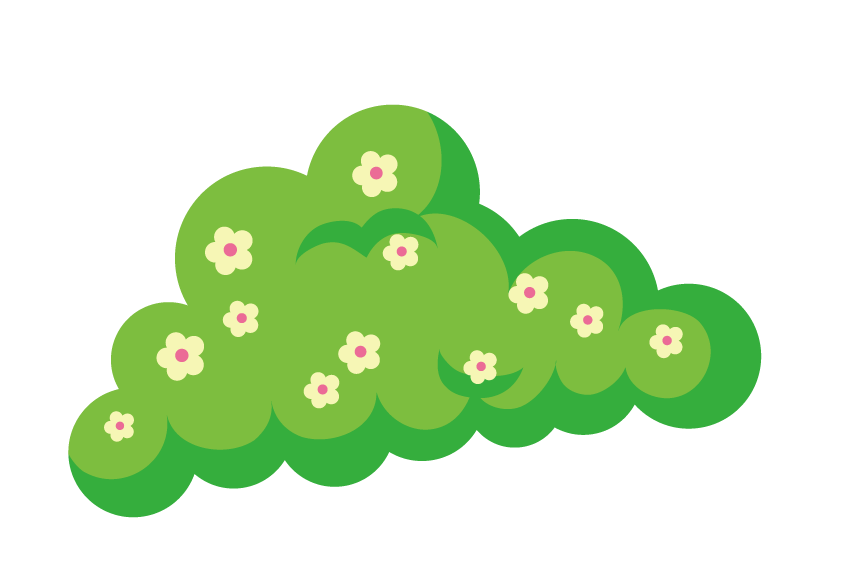 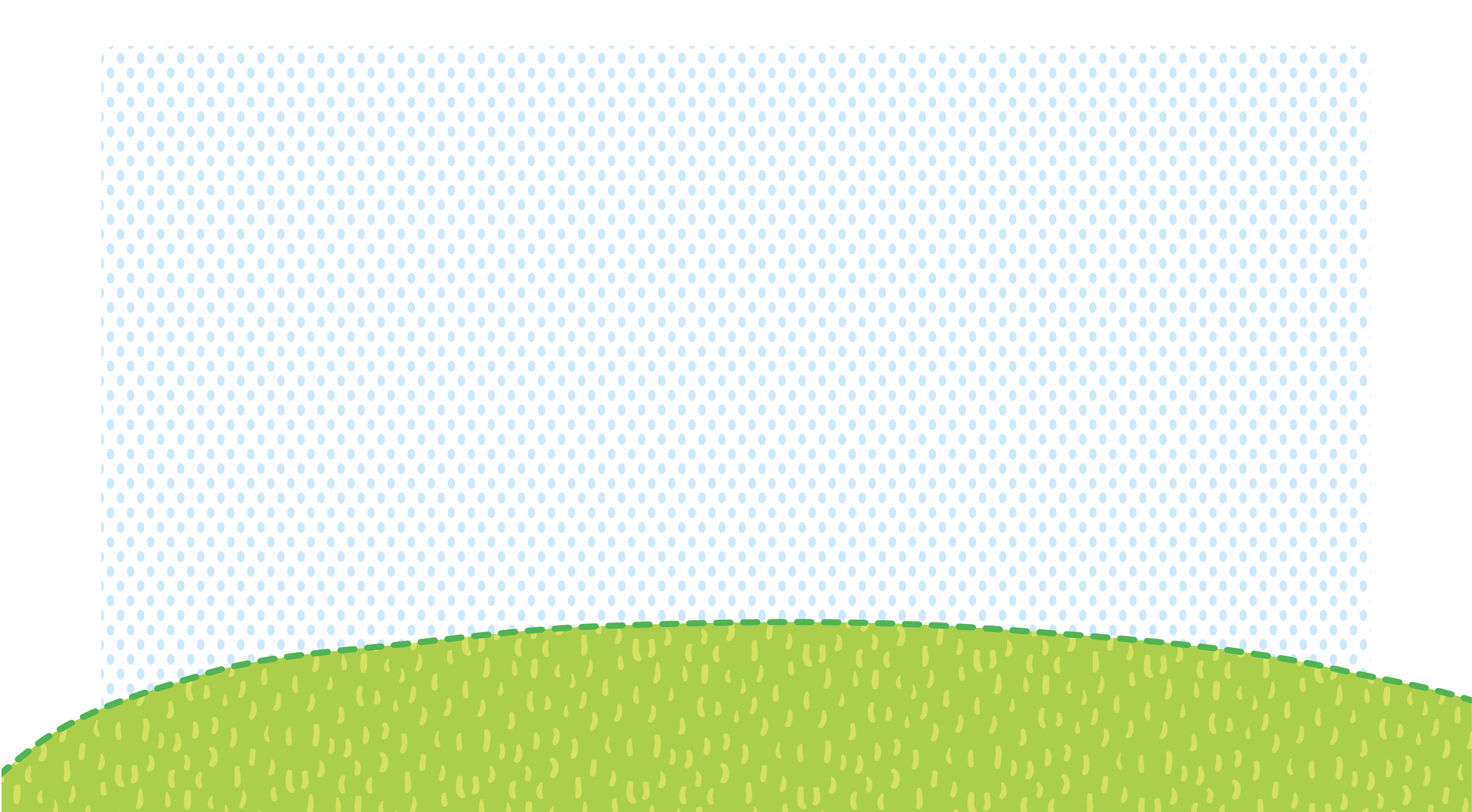 Vì có chúng em nên đời sống mãi không già. 
 Vì có chúng em nên mặt đất luôn nở hoa.
Vì có chúng em nên đời sống mãi không già.
 Vì có chúng em nên mặt đất luôn nở hoa.
NHÓM 1
NHÓM 1
Bàn chân em đến giữa đời là thế giới thêm niềm vui. 
Bàn tay măng non bên người tìm xóa nhưng lo âu dài.
Bàn chân em đến giữa đời là thế giới thêm niềm vui. 
Bàn tay măng non bên người tìm xóa nhưng lo âu dài.
NHÓM 2
NHÓM 2
Vì có chúng em nên mùa xuân trong mọi nhà.
Vì có chúng em nên đời sống như trẻ ra.
Vì có chúng em nên mùa xuân trong mọi nhà.
Vì có chúng em nên đời sống như trẻ ra.
NHÓM 3
NHÓM 3
Vì có chúng em nên màu xanh trên địa cầu.
Vì có chúng em chim còn hát mãi ngàn sau
CẢ LỚP
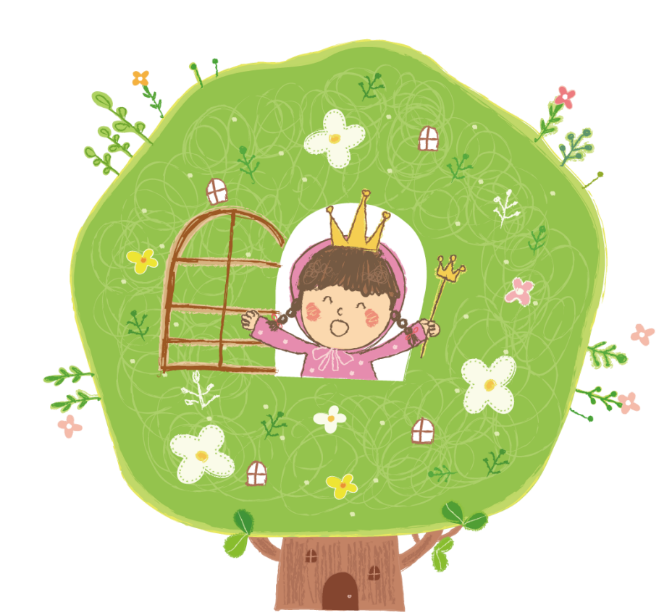 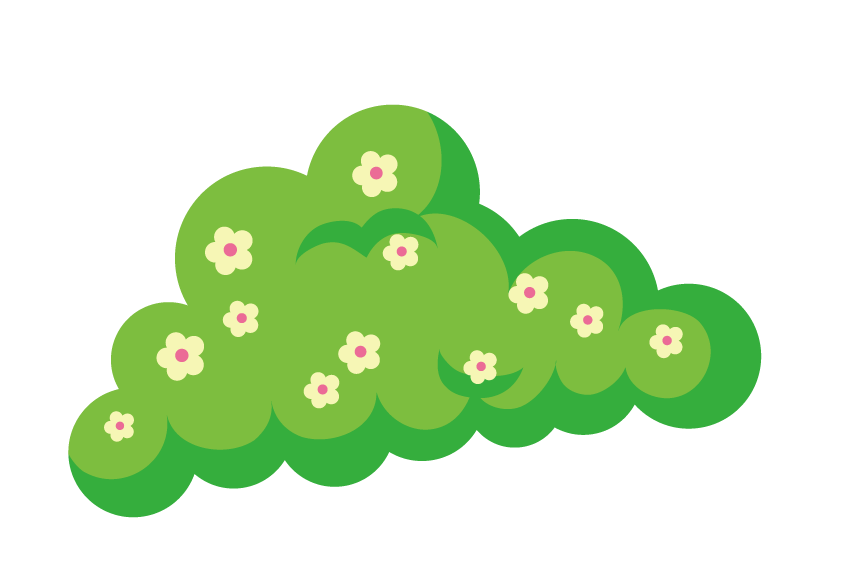 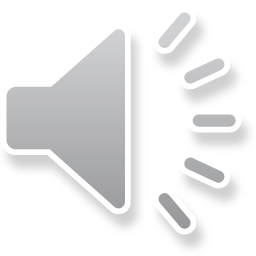 HS hát kết hợp vận động cơ thể theo nhịp điệu
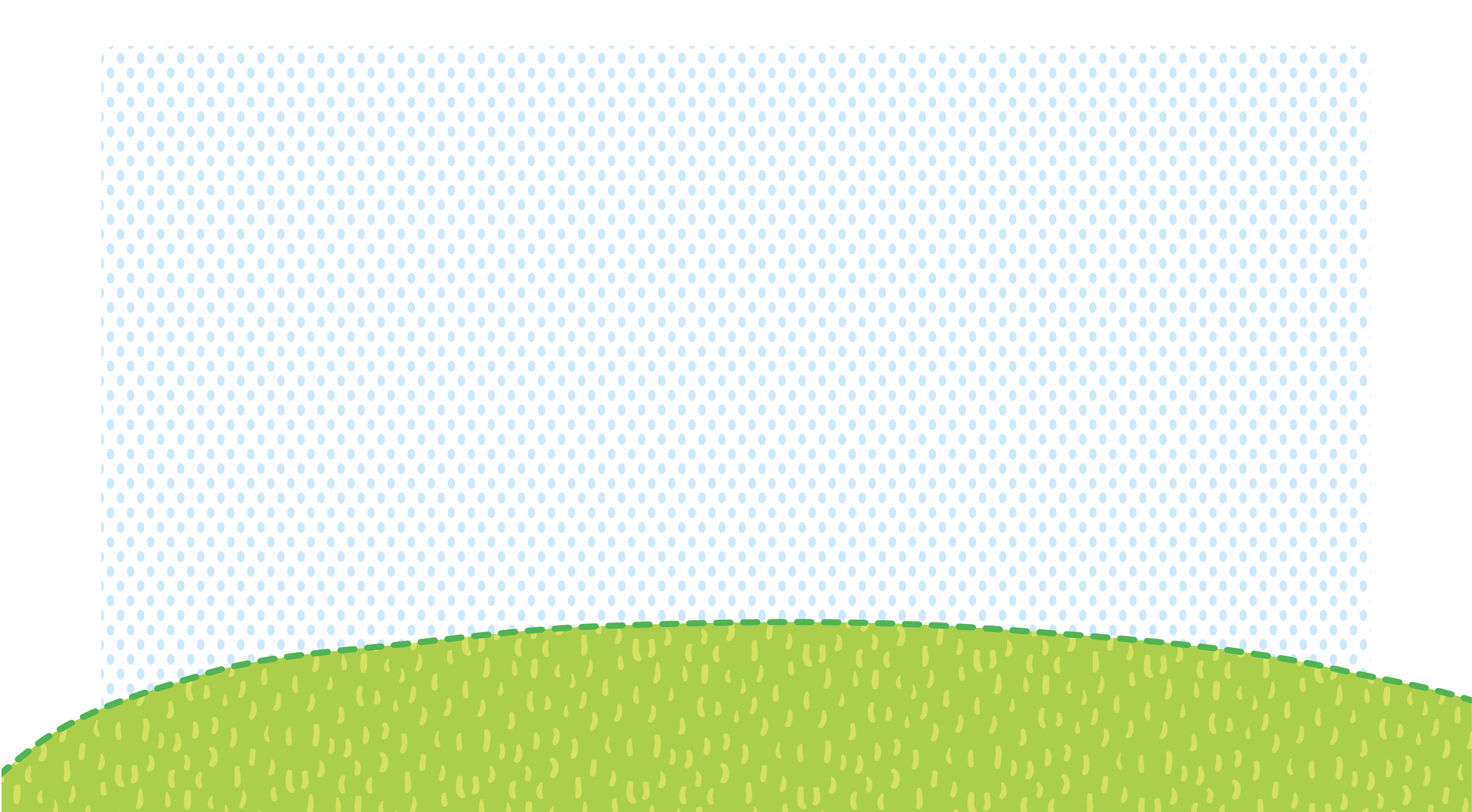 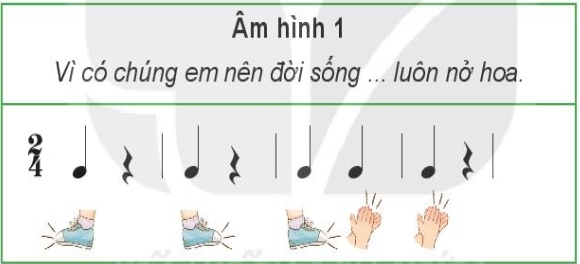 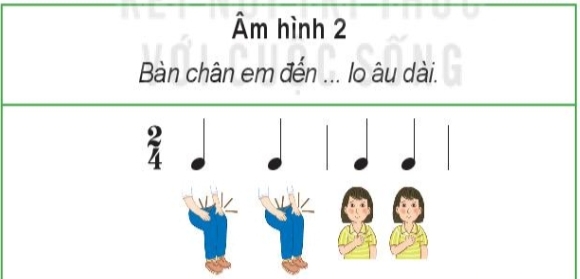 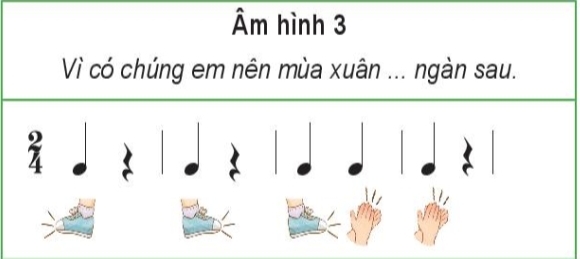 https://www.youtube.com/watch?v=SRy61CSoq54
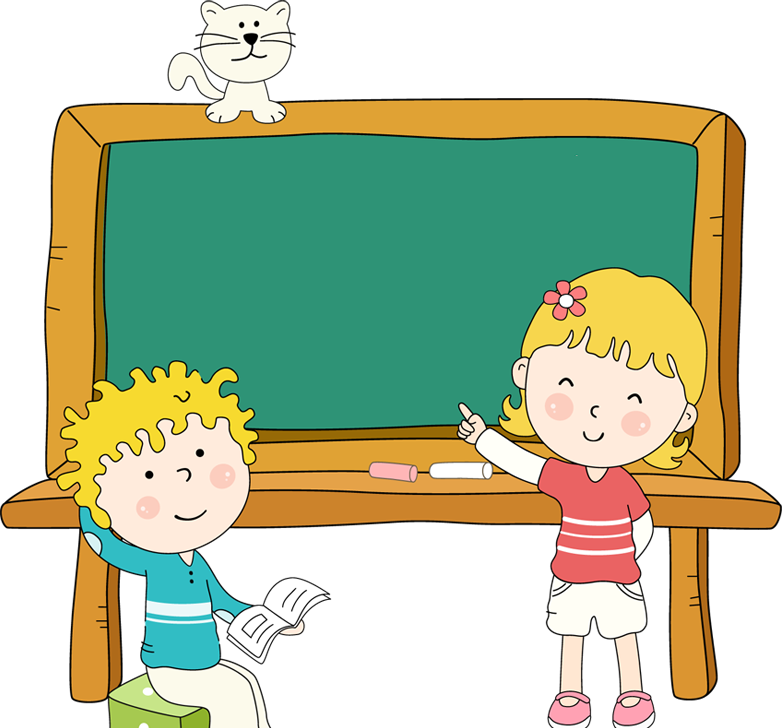 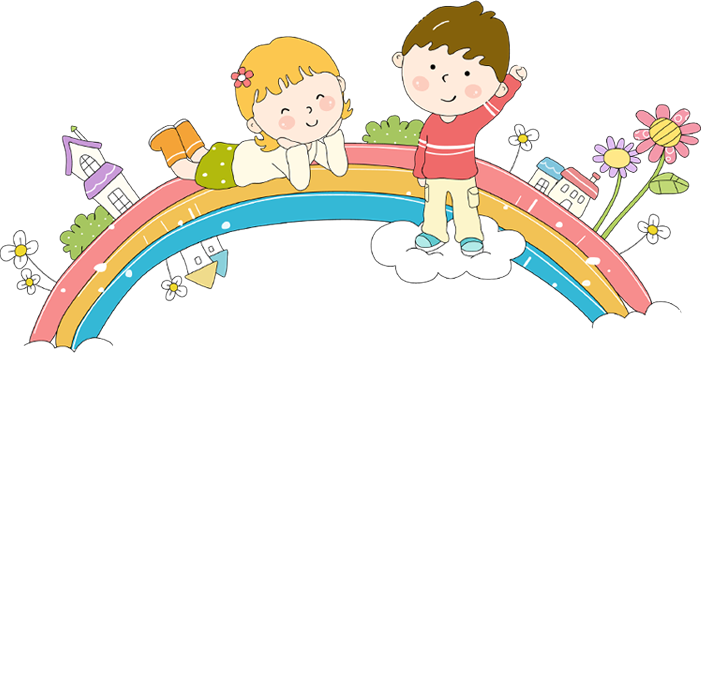 VẬN DỤNG
Các cá nhân/nhóm trình bày ý tưởng sáng tạo, trình diễn bài hát “Đời sống không già vì có chúng em” bằng các hình thức khác nhau
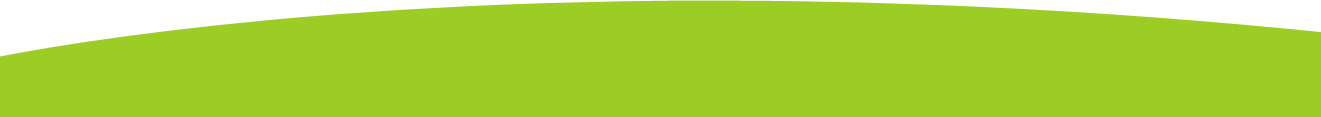 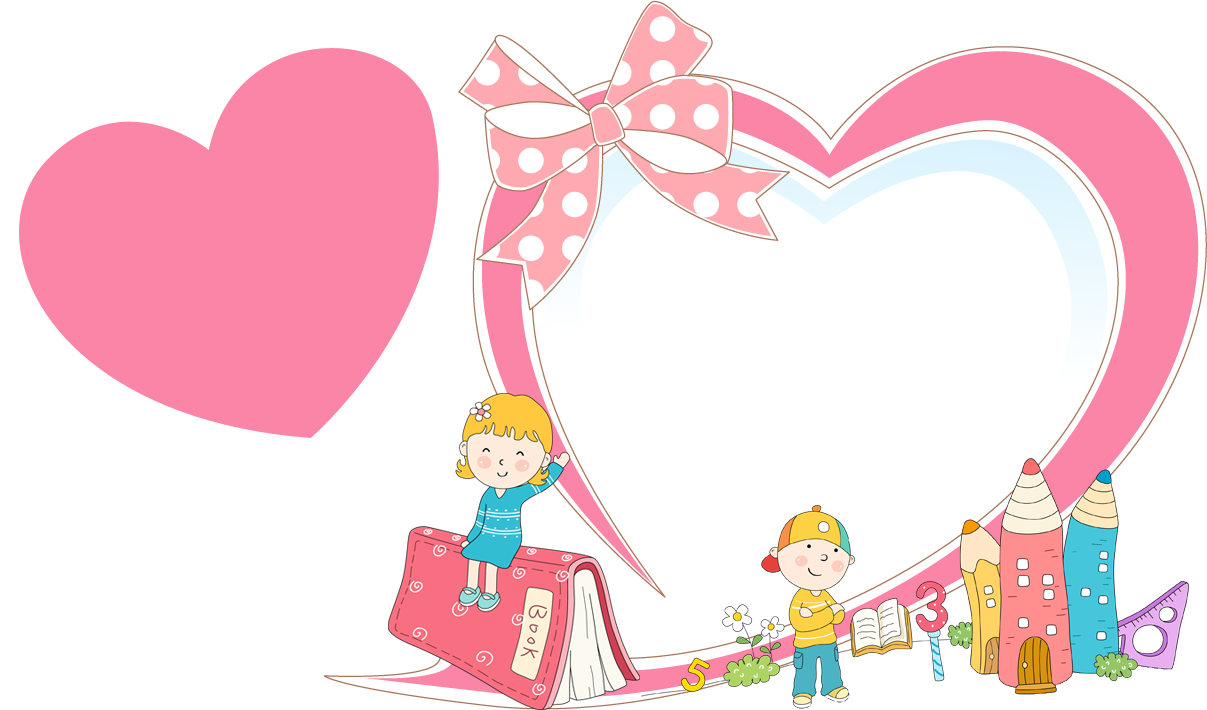 Nêu cảm nhận của em sau khi học xong bài hát?
Bài hát nói về vẻ đẹp của tuổi thần tiên với sự hồn nhiên, trong sáng. Từ đó, có thêm niềm tin, khát khao vươn đến cuộc sống tươi đẹp và hạnh phúc.
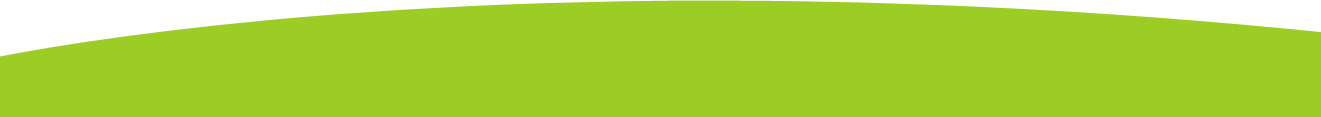 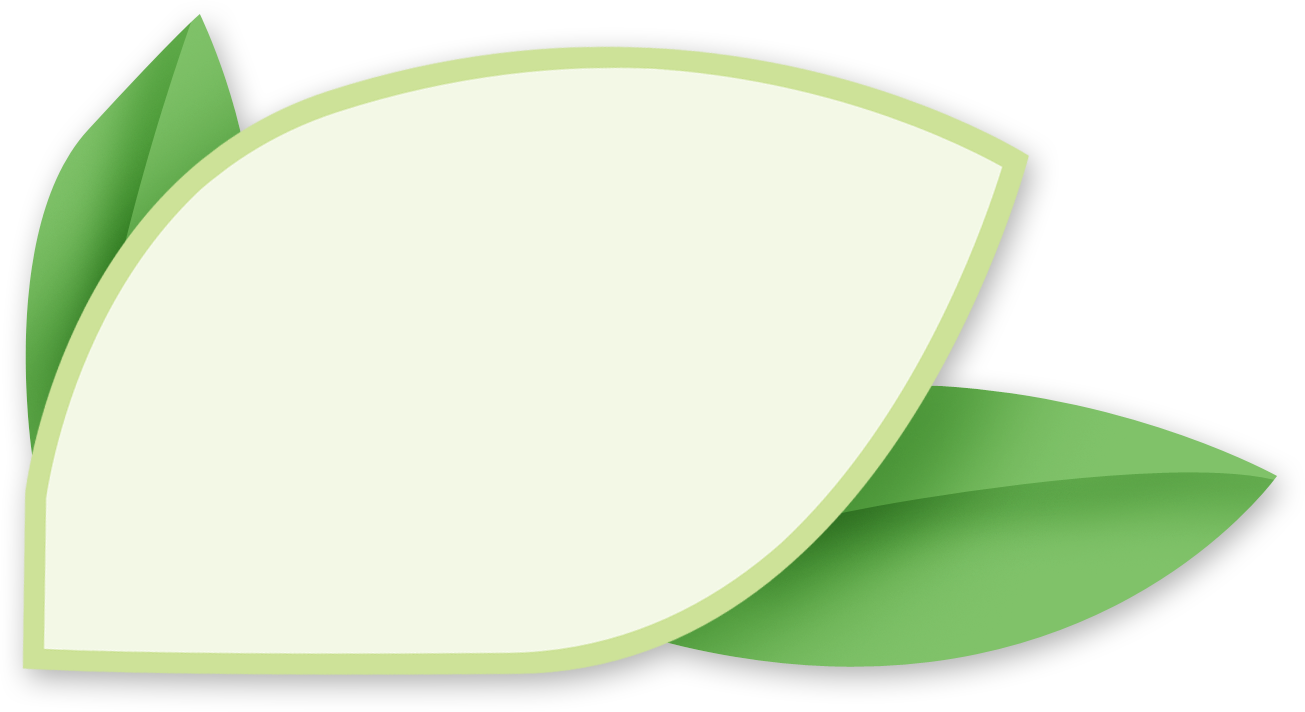 DẶN DÒ, CHUẨN BỊ BÀI MỚI
+ Tìm hiểu về nhạc sĩ Johann Strauss II và tác phẩm The Blue Danube qua tài liệu, mạng internet… 
+ Dùng mã code do GV cung cấp để khai thác học liệu điện tử luyện tập vận động cơ thể theo nhịp điệu bài hát Đời sống không già vì có chúng em
+ Sưu tầm nghe trước tác phẩm The Blue Danube.
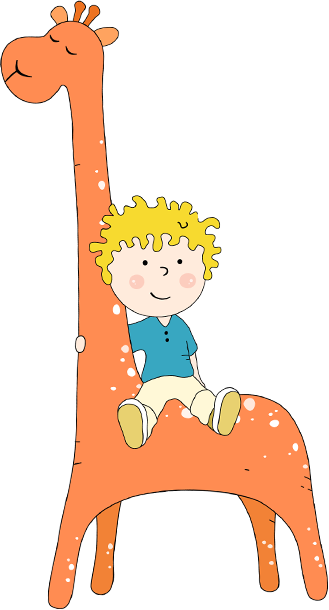 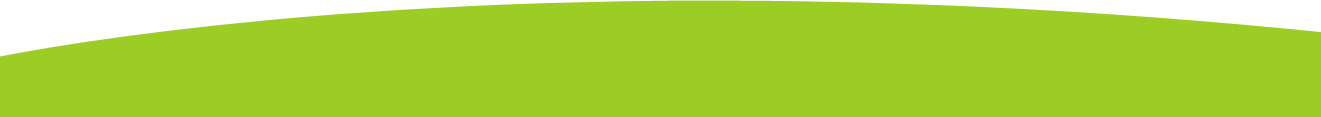 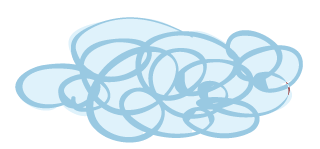 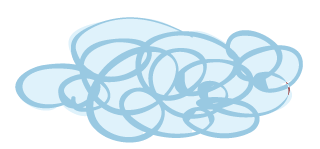 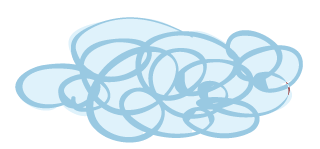 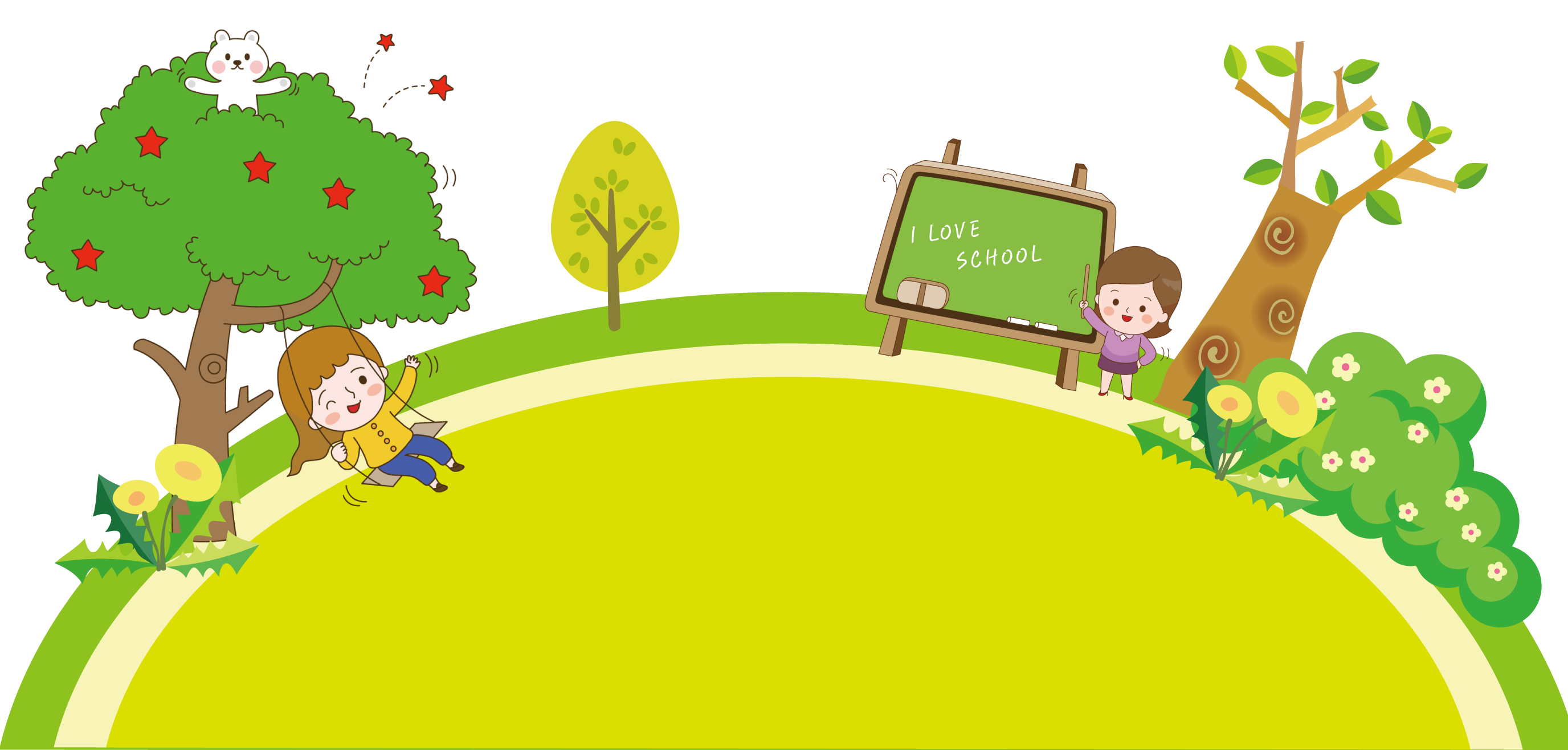 Tạm biệt các em!
Chúc các em học tốt!